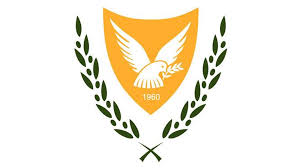 ΚΥΠΡΙΑΚΗ ΔΗΜΟΚΡΑΤΙΑΥΠΟΥΡΓΕΙΟ ΠΑΙΔΕΙΑΣ, ΠΟΛΙΤΙΣΜΟΥΑΘΛΗΤΙΣΜΟΥ ΚΑΙ ΝΕΟΛΑΙΑΣ
ΜΕΣΗ ΤΕΧΝΙΚΗ ΚΑΙ ΕΠΑΓΓΕΛΜΑΤΙΚΗ ΕΚΠΑΙΔΕΥΣΗ ΚΑΙ ΚΑΤΑΡΤΙΣΗ
ΚΛΑΔΟΣ ΕΦΑΡΜΟΣΜΕΝΩΝ ΤΕΧΝΩΝ
ΕΙΔΙΚΟ ΣΧΟΛΕΙΟ ΛΕΥΚΩΣΙΑΣΑΠΡΙΛΙΟΣ 2020ΜΑΘΗΜΑ ΤΕΧΝΟΛΟΓΙΑΣ  ΓΙΑ ΤΟ ΣΠΙΤΙ
Δημιουργίες με ζαχαρωτά και οδοντογλυφίδες.






ΔΙΔΑΣΚΟΝΤΕΣ : Β.Δ Μιχάλης Κάκουρος, Στέλλα Νεοπτολέμου,
                                 Μιχάλης Κυριάκου, Χριστόφορος Μιχαήλ, 
                                 Βασίλης Χειμωνίδης.
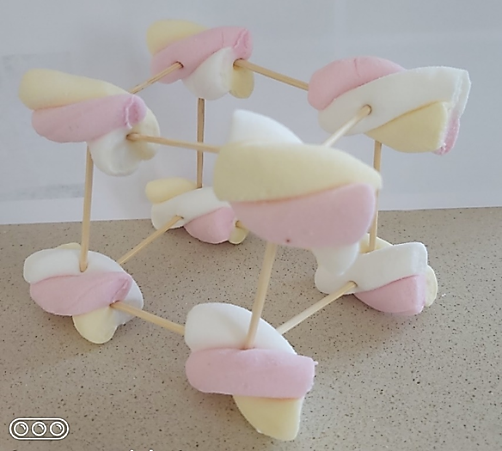 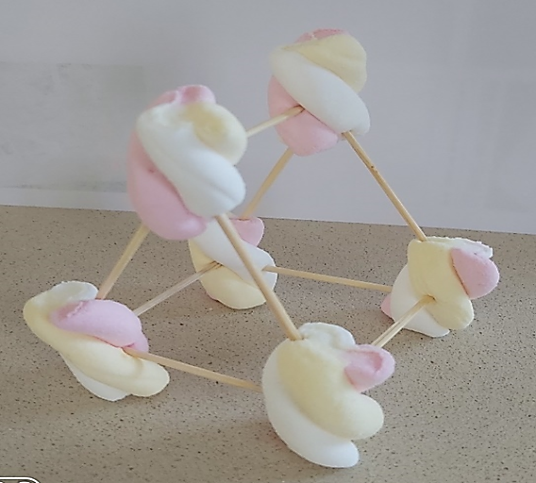 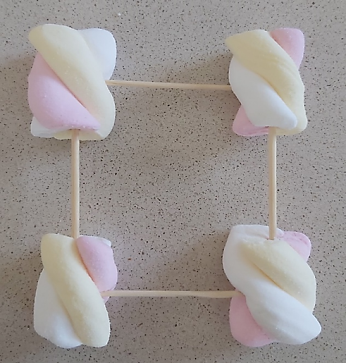 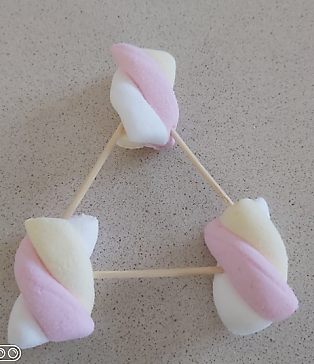 Υλικά για την δραστηριότητα:
Ένα κουτί  marshmallows



Μερικές οδοντογλυφίδες
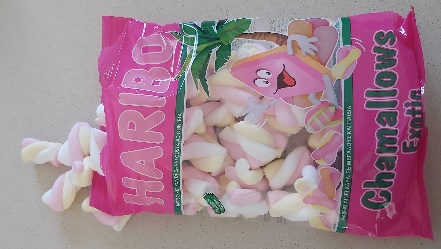 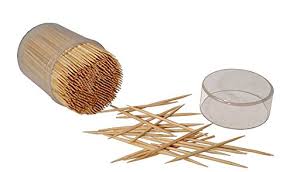 Πορεία/Οδηγίες 1ης  κατασκευής: τετράγωνο.
1ο Βήμα: Παίρνουμε 4 ζαχαρωτά
               και 4 οδοντογλυφίδες.
2ο Βήμα: Τοποθετούμε τις οδοντογλυφίδες στα ζαχαρωτά 
                για να κατασκευάσουμε ένα τετράγωνο.
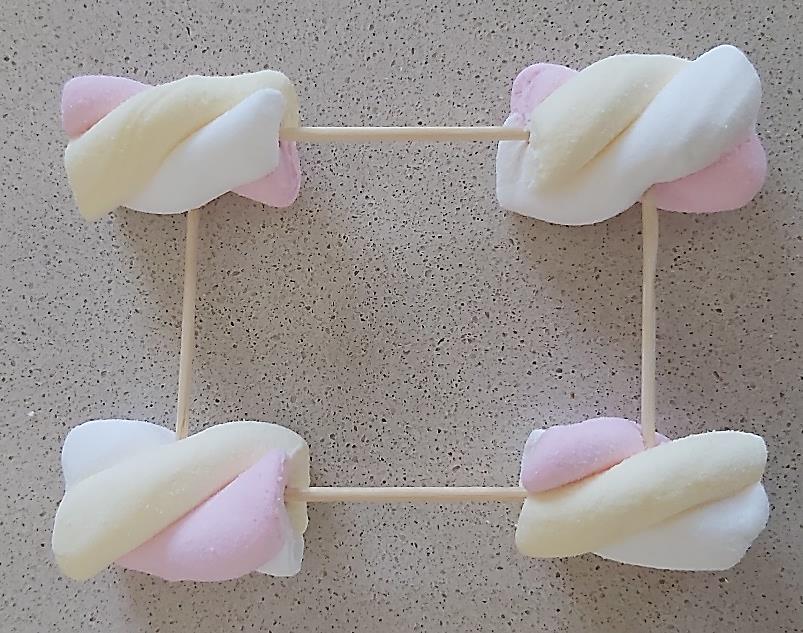 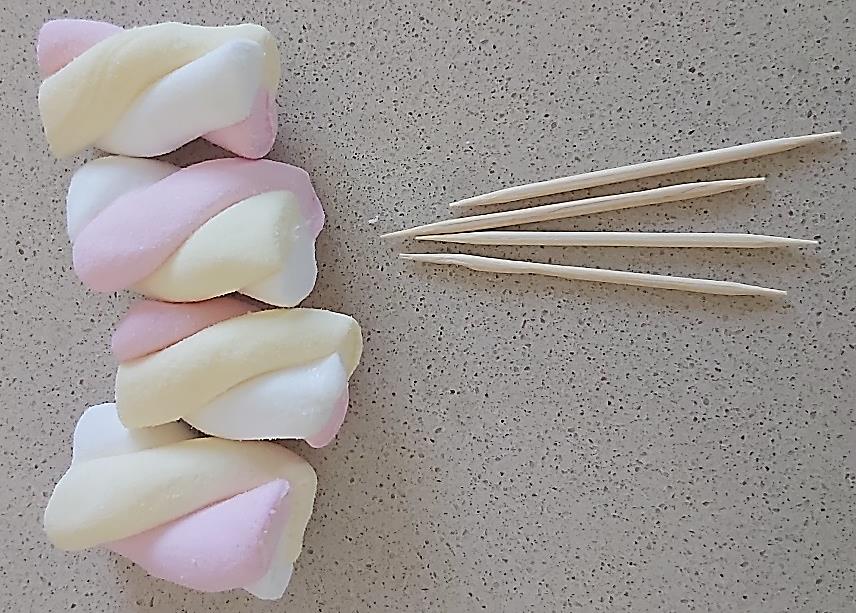 ( Τέλος της πρώτης κατασκευής)
Πορεία/Οδηγίες 2ης  κατασκευής: τρίγωνο.
1ο Βήμα: Παίρνουμε 3 ζαχαρωτά
               και 3 οδοντογλυφίδες.
2ο Βήμα: Τοποθετούμε τις οδοντογλυφίδες στα ζαχαρωτά   
                για να κατασκευάσουμε ένα τρίγωνο.
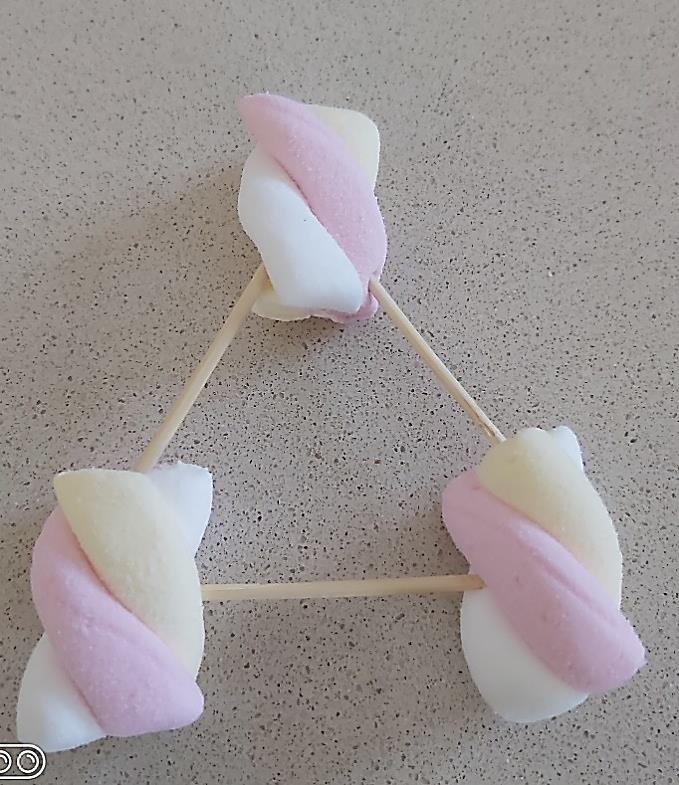 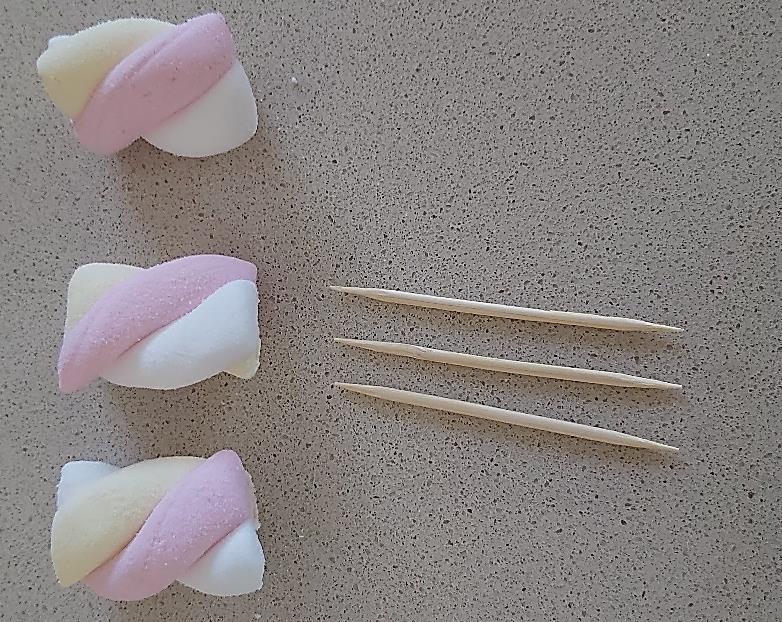 ( Τέλος της δεύτερης κατασκευής)
Πορεία/Οδηγίες 3ης  κατασκευής: Εξάγωνο.
2ο Βήμα: Τοποθετούμε τα ζαχαρωτά
                για να κατασκευάσουμε ένα εξάγωνο.
1ο Βήμα: Παίρνουμε 6 ζαχαρωτά
                 και 6 οδοντογλυφίδες.
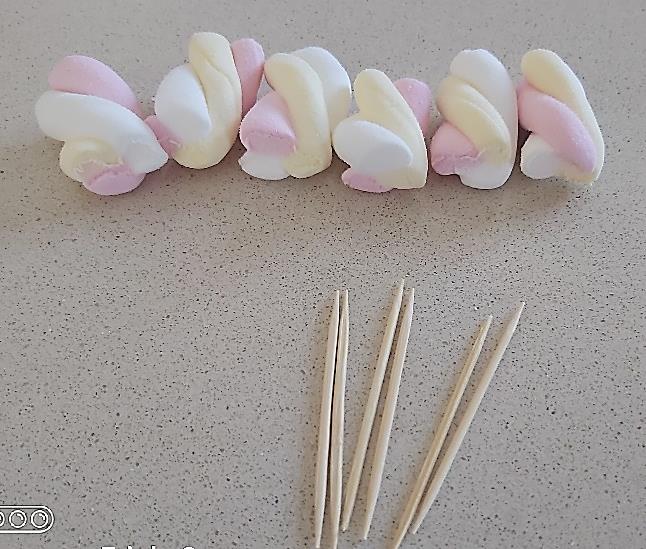 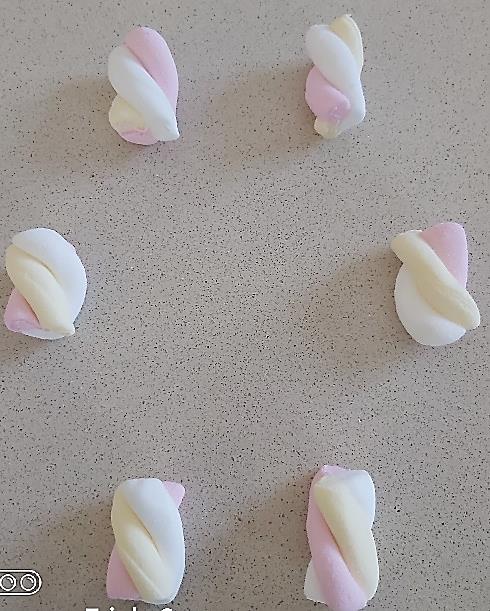 3ο Βήμα: Τοποθετούμε τις οδοντογλυφίδες στα ζαχαρωτά και   
                κατασκευάζουμε το εξάγωνο.
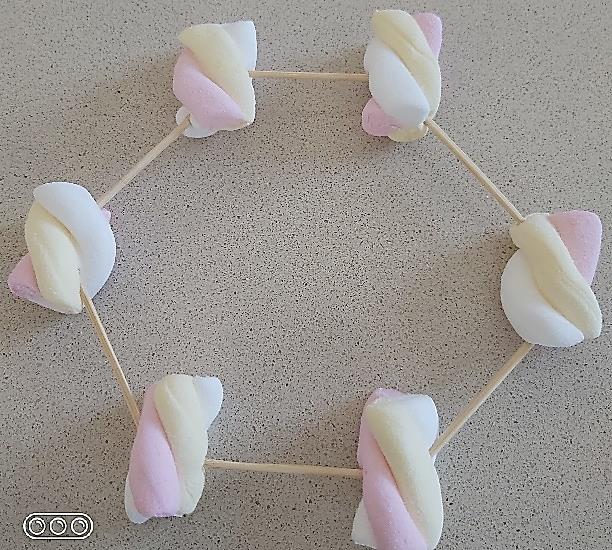 ( Τέλος τρίτης κατασκευής)
Πορεία/Οδηγίες 4ης  κατασκευής: Κύβος.
2ο Βήμα: Τοποθετούμε τις οδοντογλυφίδες στα ζαχαρωτά   
                  για να κατασκευάσουμε 2 τετράγωνα και στη   
                  συνέχεια να κάνουμε ένα κύβο.
1ο Βήμα: Παίρνουμε 8 ζαχαρωτά
                 και 12 οδοντογλυφίδες.
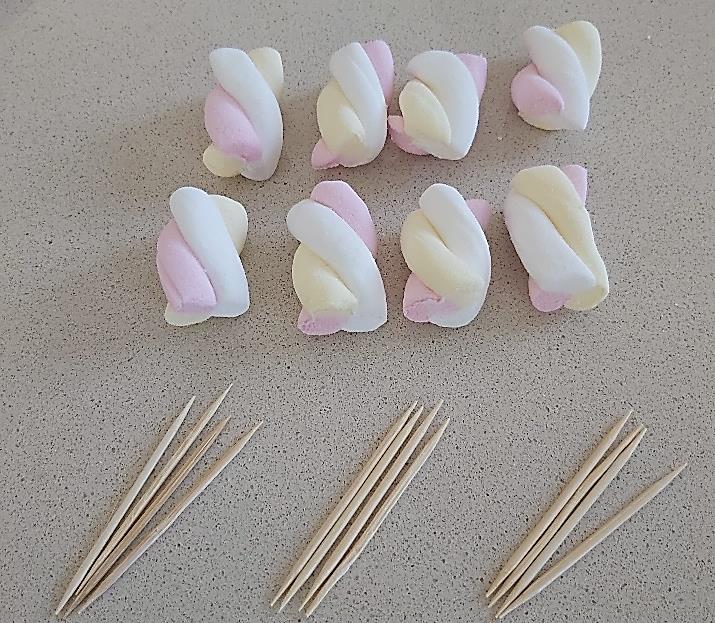 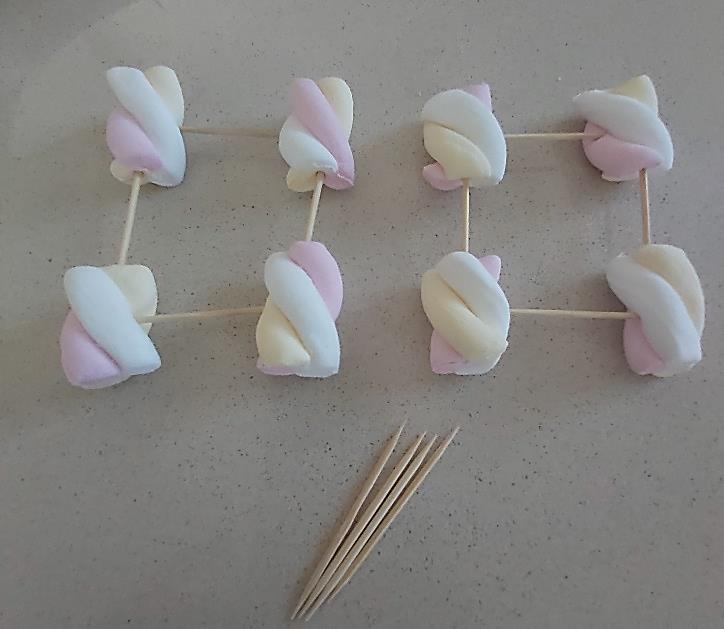 3ο Βήμα: Τοποθετούμε τις οδοντογλυφίδες στα 
ζαχαρωτά για να ενώσουμε τα δύο  τετράγωνα.
4ο Βήμα: Τοποθετούμε το ένα τετράγωνο ζαχαρωτά πάνω
                στο άλλο για να κατασκευάσουμε το κύβο.
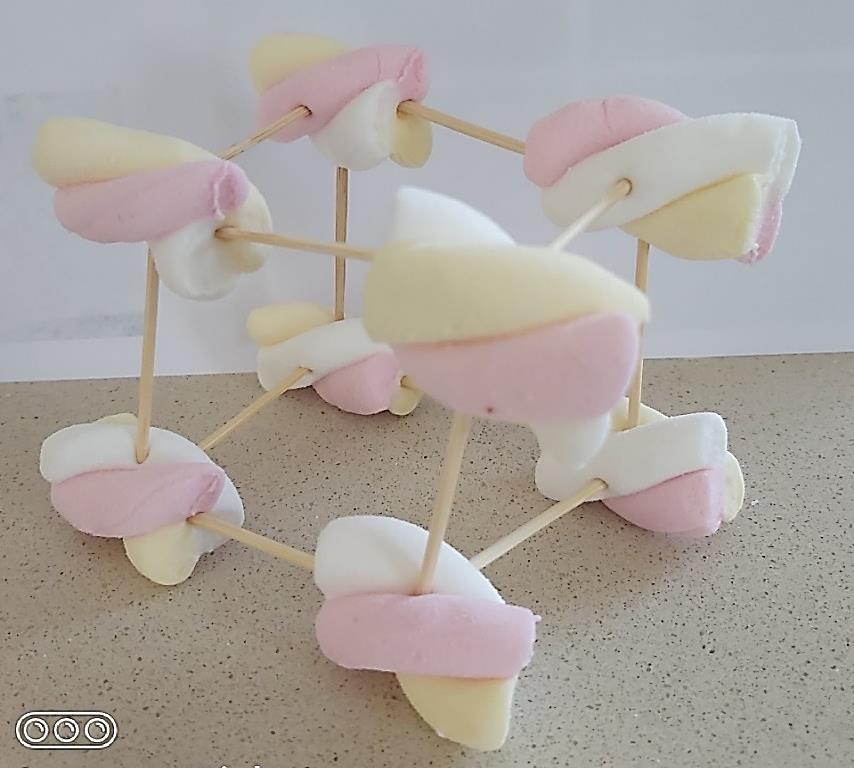 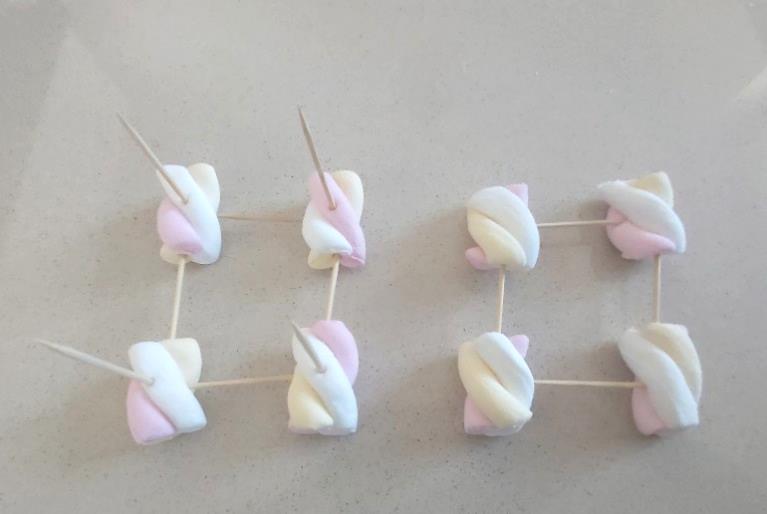 ( Τέλος τέταρτης κατασκευής)
Πορεία/Οδηγίες 5ης  κατασκευής: Τρίγωνο Πρίσμα.
1ο Βήμα: Παίρνουμε 6 ζαχαρωτά 
               και 9 οδοντογλυφίδες.
2ο Βήμα: Τοποθετούμε τις οδοντογλυφίδες στα ζαχαρωτά 
               και κατασκευάζουμε το πρώτο τρίγωνο.
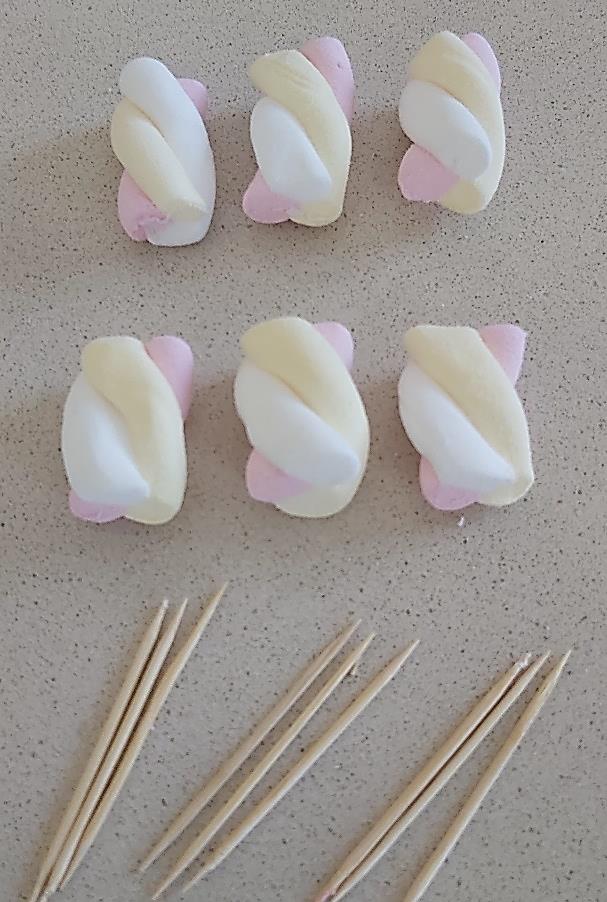 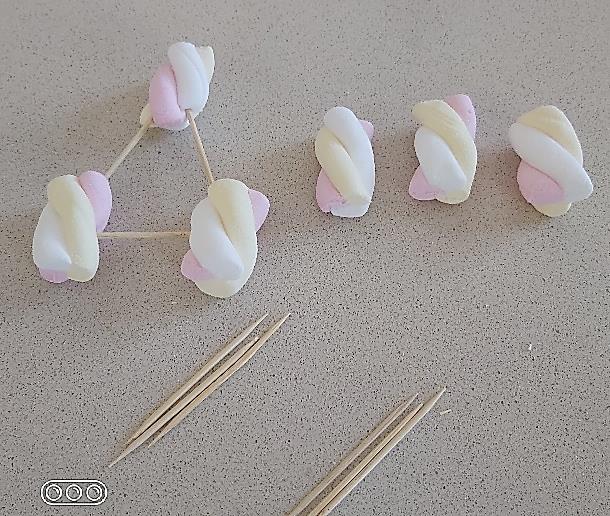 3ο Βήμα: Τοποθετούμε τις οδοντογλυφίδες στα ζαχαρωτά 
               και κατασκευάζουμε το δεύτερό τρίγωνο.
4ο Βήμα: Τοποθετούμε τις οδοντογλυφίδες στα ζαχαρωτά 
                και κατασκευάζουμε ένα τριγωνικό πρίσμα.
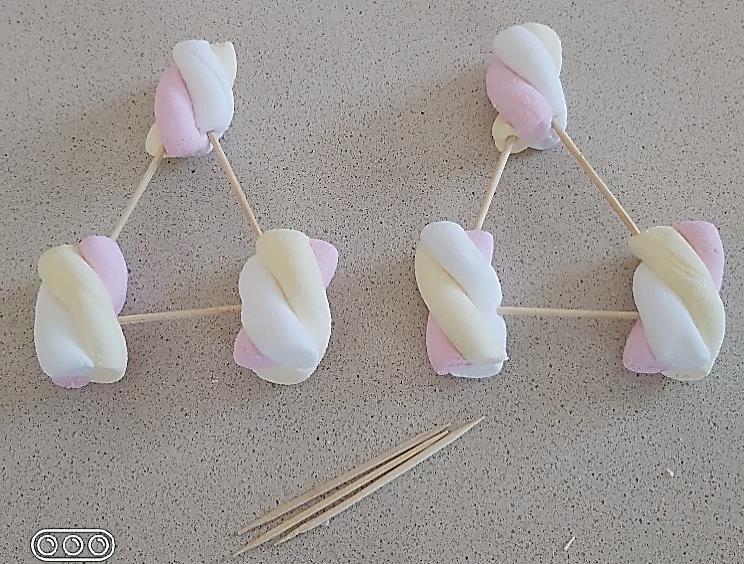 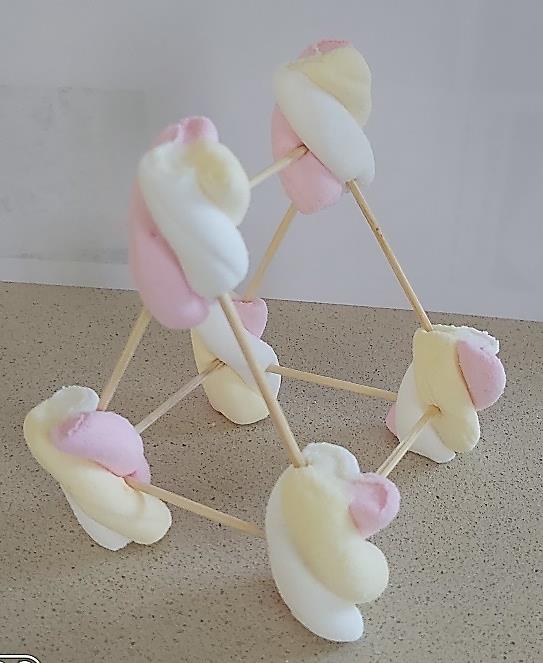 Δοκιμάστε με τα παιδιά σας να μάθετε τα σχήματα με αυτήν την κατασκευή. 
Παίζουμε, κτίζουμε και δημιουργούμε.
( Τέλος )